Администрация муниципального образования "Городской округ "Город Нарьян-Мар"
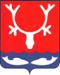 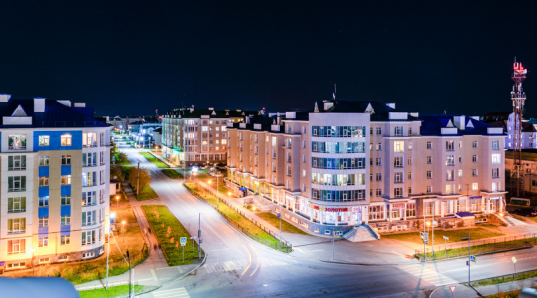 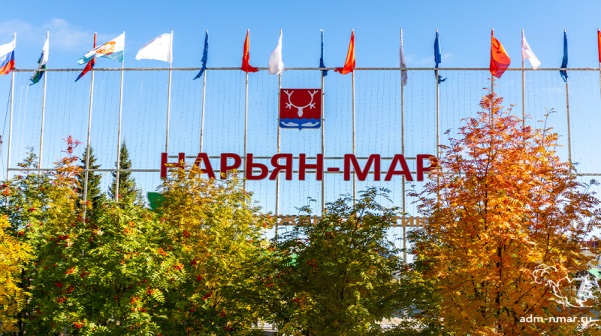 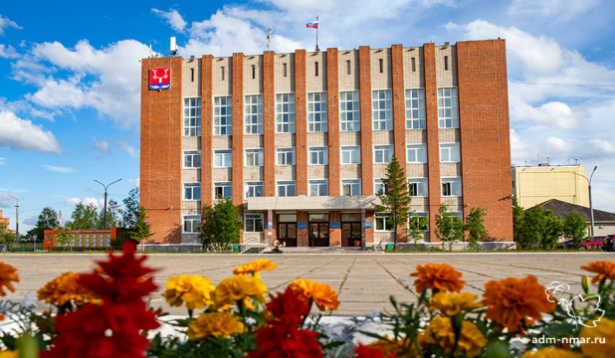 Решение Совета Городского округа "Город Нарьян-Мар" от 25.05.2023 № 465-р "Об исполнении бюджета муниципального образования "Городской округ 
"Город Нарьян-Мар" за 2022 год
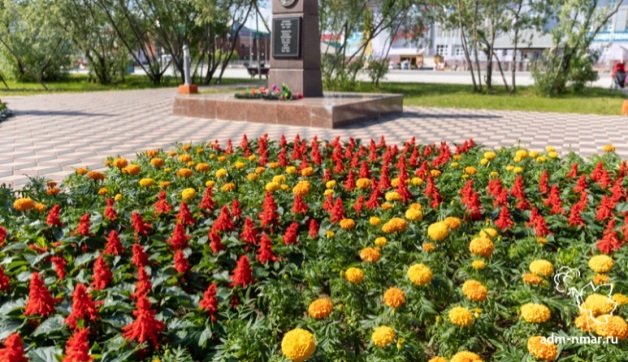 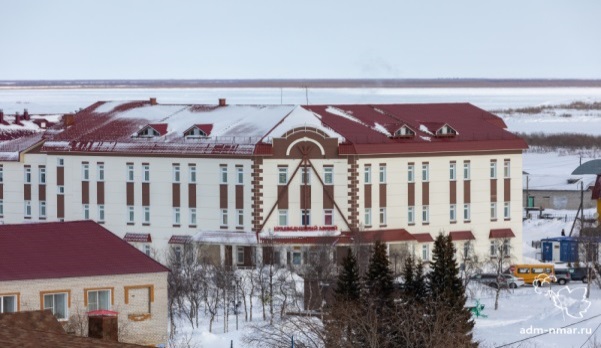 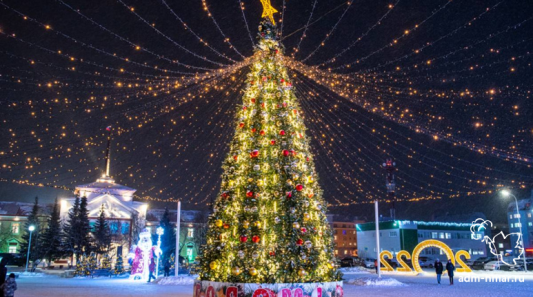 ПАРАМЕТРЫ ГОРОДСКОГО БЮДЖЕТА В 2022 ГОДУ
млн ₽
2
Динамика поступления доходов
млн ₽
3
Налоговые и неналоговые доходы
млн ₽
4
БЕЗВОЗМЕЗДНЫЕ ПОСТУПЛЕНИЯ
млн ₽
5
Доходы в разрезе видов доходов за 2022 год с объяснением причины отклонения от первоначального плана
6
Доходы в разрезе видов доходов за 2022 год с объяснением причины отклонения от первоначального плана
7
Доходы в разрезе видов доходов за 2022 год с объяснением причины отклонения от первоначального плана
8
Доходы в разрезе видов доходов за 2022 год с объяснением причины отклонения от первоначального плана
9
Доходы в разрезе видов доходов за 2022 год с объяснением причины отклонения от первоначального плана
10
Доходы в разрезе видов доходов за 2022 год с объяснением причины отклонения от первоначального плана
11
РАСХОДЫ ГОРОДСКОГО БЮДЖЕТА
12
МУНИЦИПАЛЬНЫЕ ПРОГРАММЫ
13
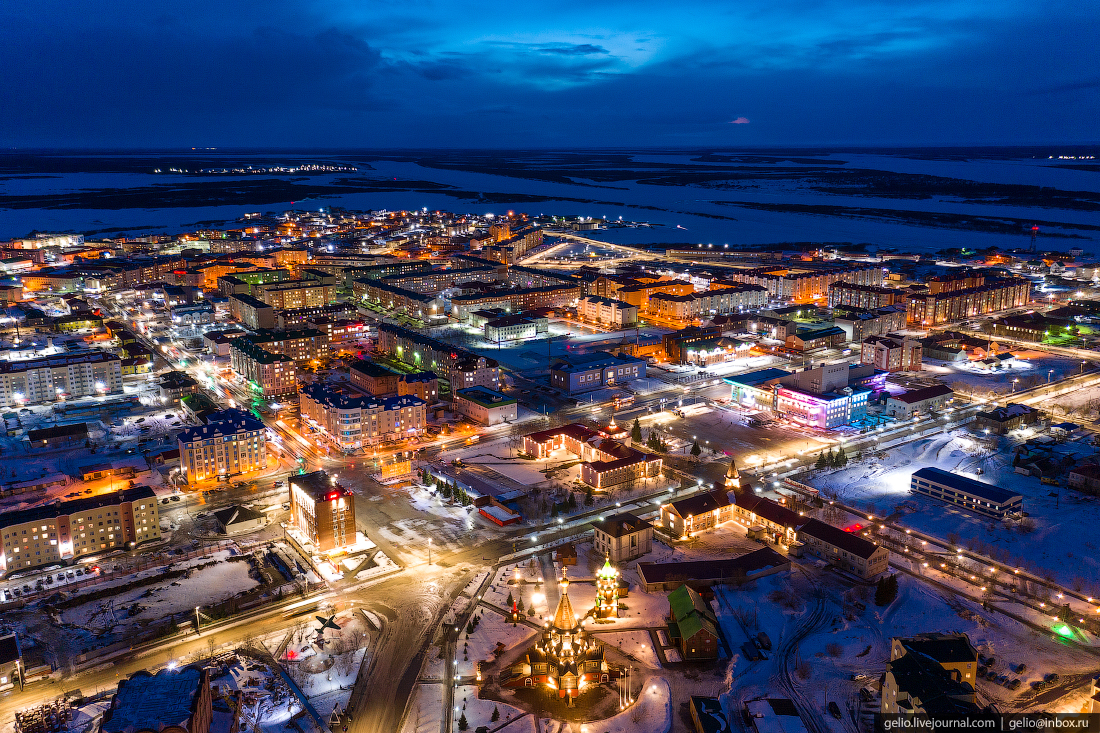 Повышение уровня жизнеобеспечения и безопасности жизнедеятельности населения города Нарьян-Мар
План на 2022
763,1 млн ₽
Исполнено в 2022
605,7 млн ₽
% исполнения
79,4%
14
Организация благоприятных и безопасных условий
 для проживания граждан
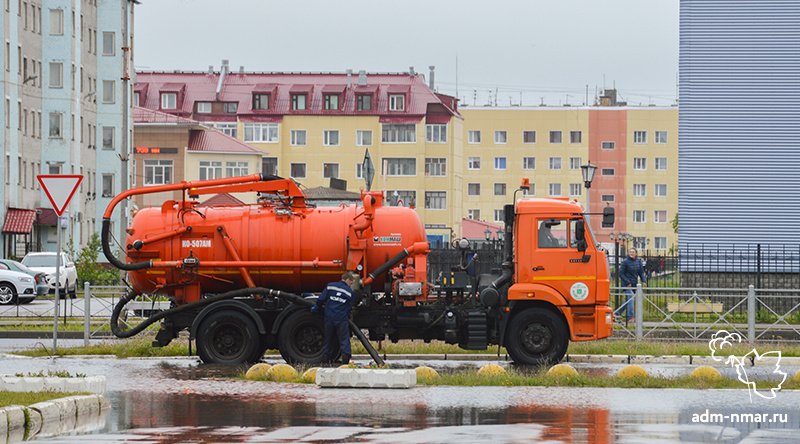 План на 2022
62,3 млн ₽
Исполнено в 2022
62,0 млн ₽
% исполнения
99,5 %
Снос домов, признанных в установленном порядке ветхими или аварийными и непригодными для проживания (10 домов)  – 10,3 млн ₽
  Вывоз стоков из септиков жилых домов – 5,1 млн ₽
  Предоставление населению услуг общественных бань – 22,7 млн ₽
  Приобретение  контейнеров для сбора ТКО – 20,6 млн ₽ и др.
15
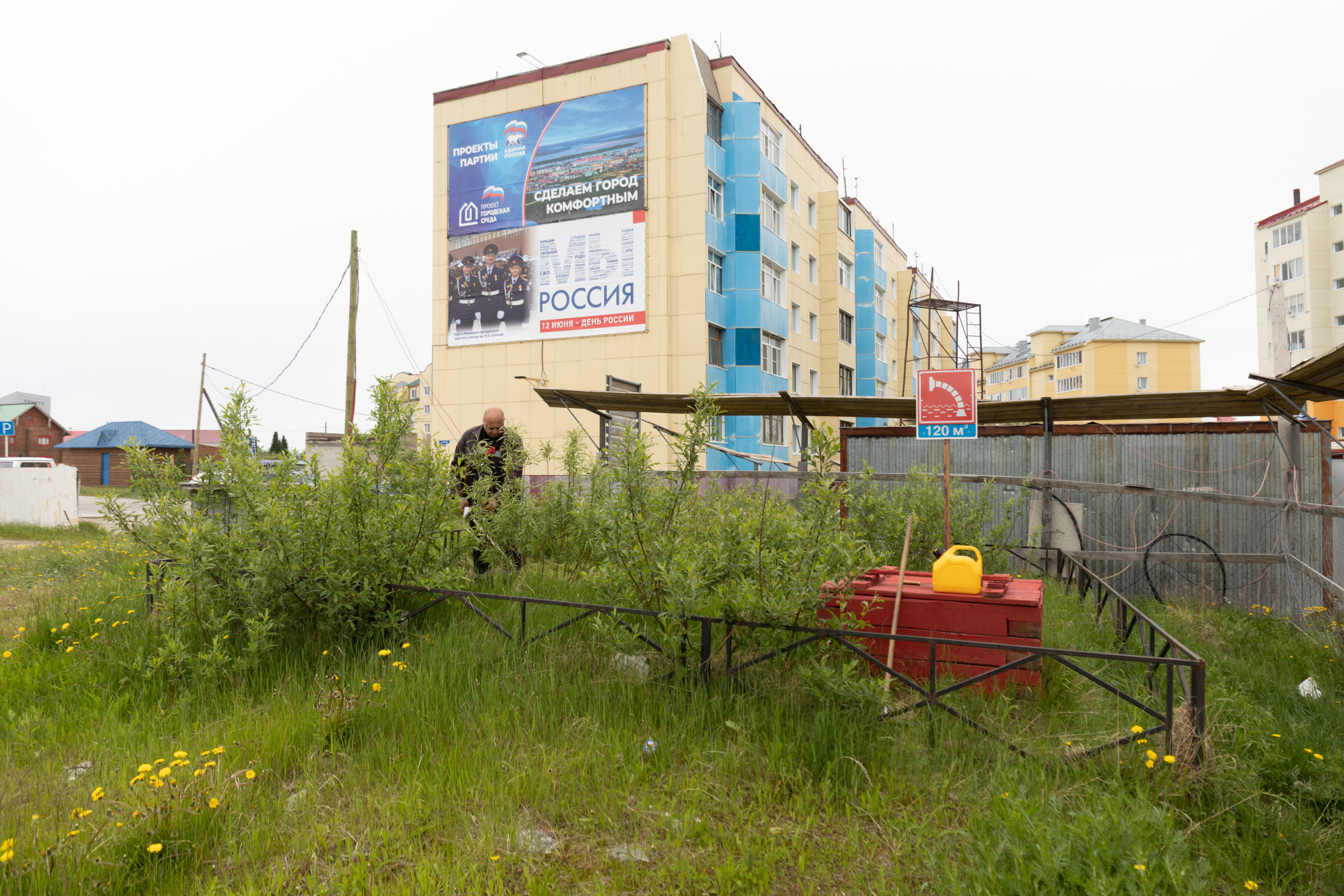 Обеспечение безопасности жизнедеятельности 
населения города Нарьян-Мар
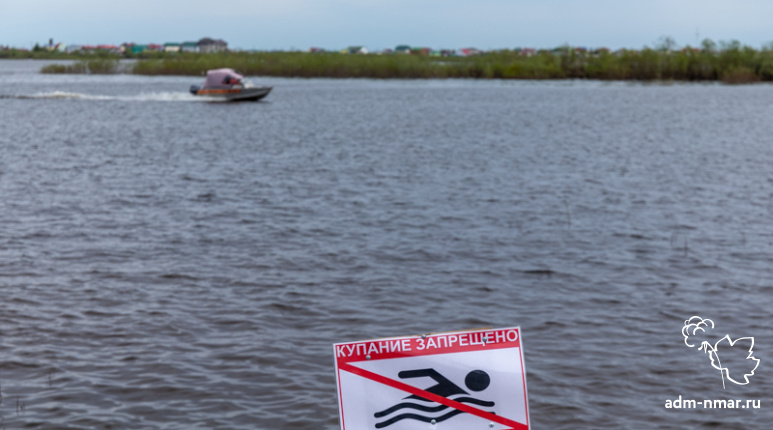 План на 2022
3,7 млн ₽
Исполнено в 2022
3,4 млн ₽
% исполнения
91,9 %
Материальное стимулирование  и страхование народных дружинников – 0,3 млн ₽
Обеспечение противопаводковых мероприятий – 0,4 млн ₽
Обеспечение пожарной безопасности – 2,1 млн ₽ и др.
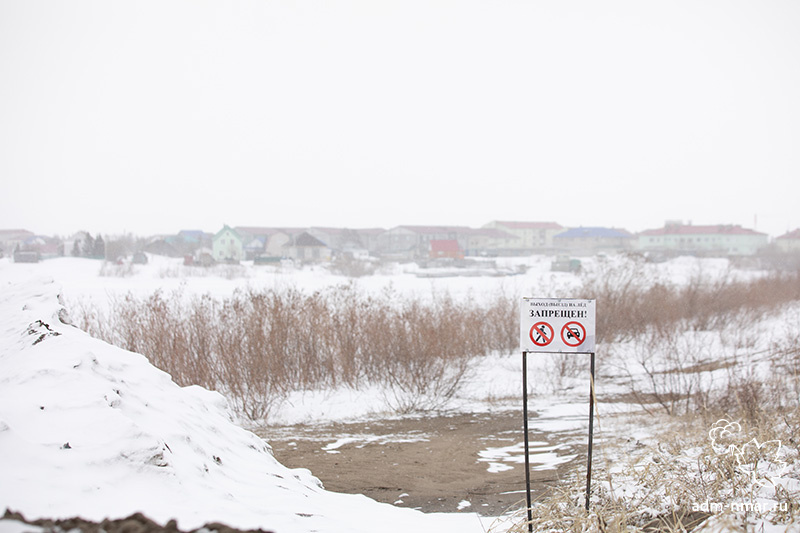 16
Обеспечение безопасности эксплуатации автомобильных дорог местного значения и доступности общественных транспортных услуг
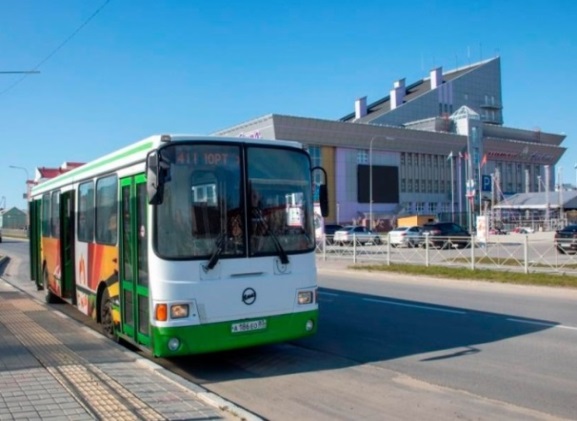 План на 2022
464,3млн ₽
Исполнено в 2022
416,7 млн ₽
% исполнения
89,8%
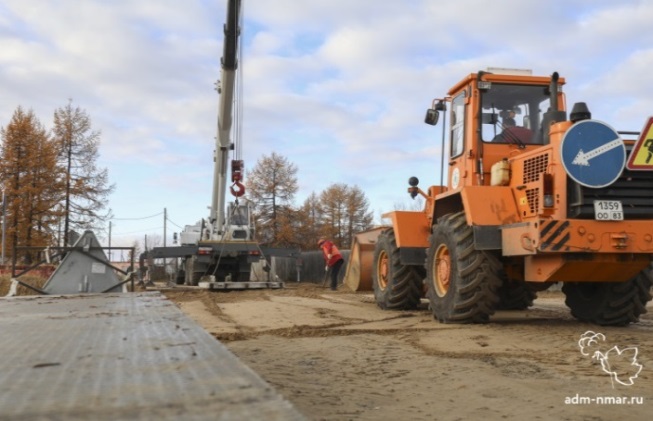 Организация пассажирских перевозок населения по муниципальным маршрутам - 52,4 млн ₽
Ремонт автомобильных дорог – 31,6 млн ₽
Реконструкция автомобильной дороги по ул. Заводская – 66,2 млн ₽
Ремонт автомобильных дорог общего пользования по ул. Первомайская, ул. Рыбников – 57,9 млн ₽
Обустройство остановочных пунктов - 1,5 млн ₽
Расходы на обеспечение деятельности МКУ "Чистый город" – 160,6 млн ₽     
Приобретение техники – 23,1 млн ₽
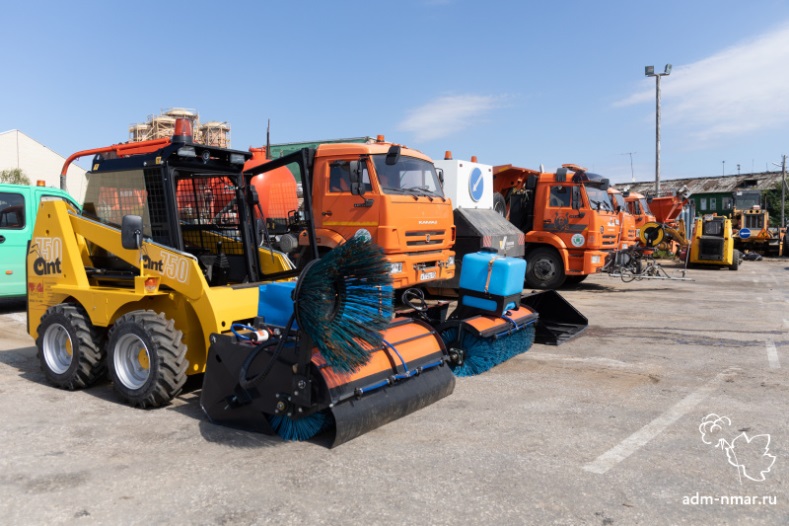 17
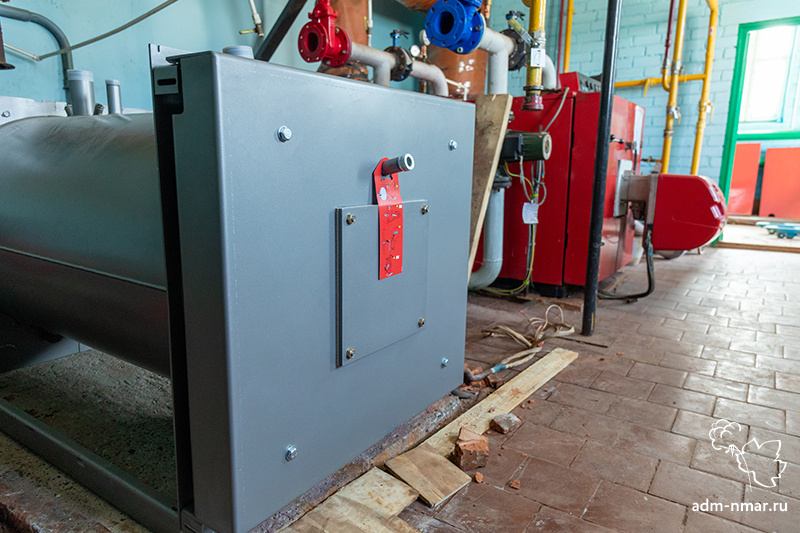 Обеспечение предоставления качественных услуг потребителям в сфере ЖКХ, степени устойчивости и надежности функционирования коммунальных систем на территории муниципального образования
Исполнено в 2022
17,3 млн ₽
План на 2022
22,2 млн ₽
% исполнения
77,9 %
Подготовка объектов коммунальной инфраструктуры к осенне-зимнему периоду направлено – 17,3 млн ₽
12
18
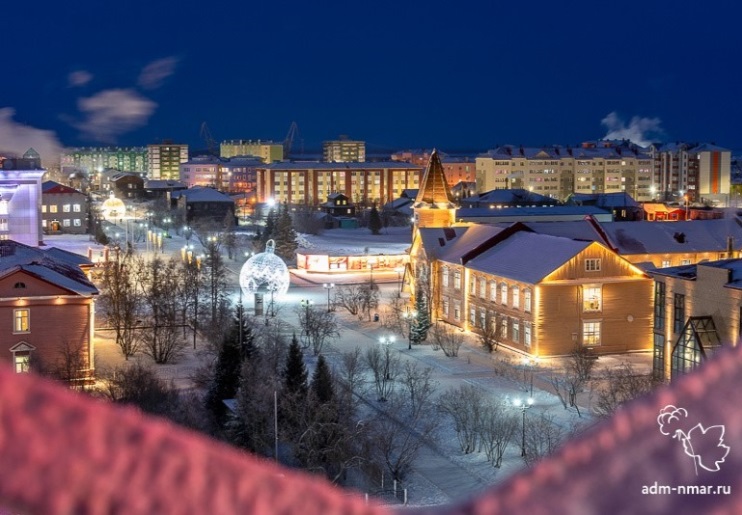 Обеспечение комфортных условий проживания на территории города Нарьян-Мар
План на 2022
21,2 млн ₽
Исполнено в 2022
20,2 млн ₽
% исполнения
95,3 %
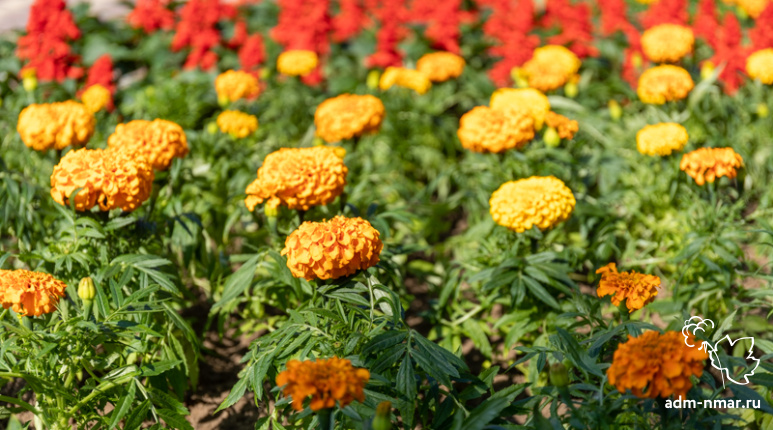 Организация освещения улиц – 6,4 млн ₽
   Организация благоустройства и озеленения – 5,3 млн ₽
   Содержание спортивных и детских игровых площадок – 1,4 млн ₽ 
   Приобретение материалов для контейнерных площадок – 1,2 млн ₽
   Содержание контейнерных площадок – 1,0 млн ₽ и др.
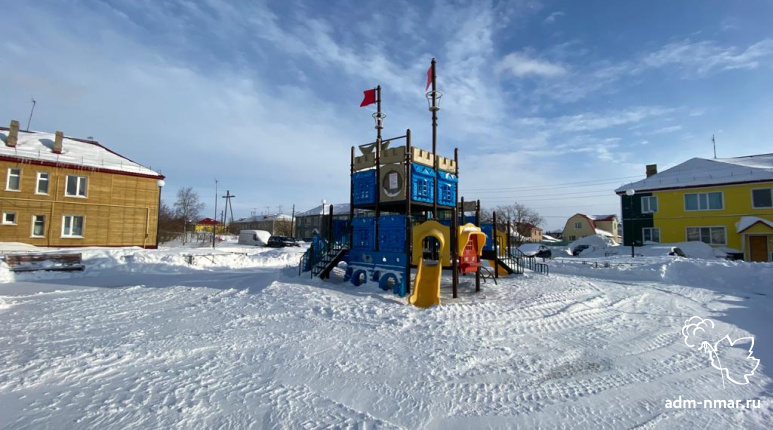 19
Создание дополнительных условий для обеспечения жилищных прав граждан, проживающих в городе Нарьян-Мар"
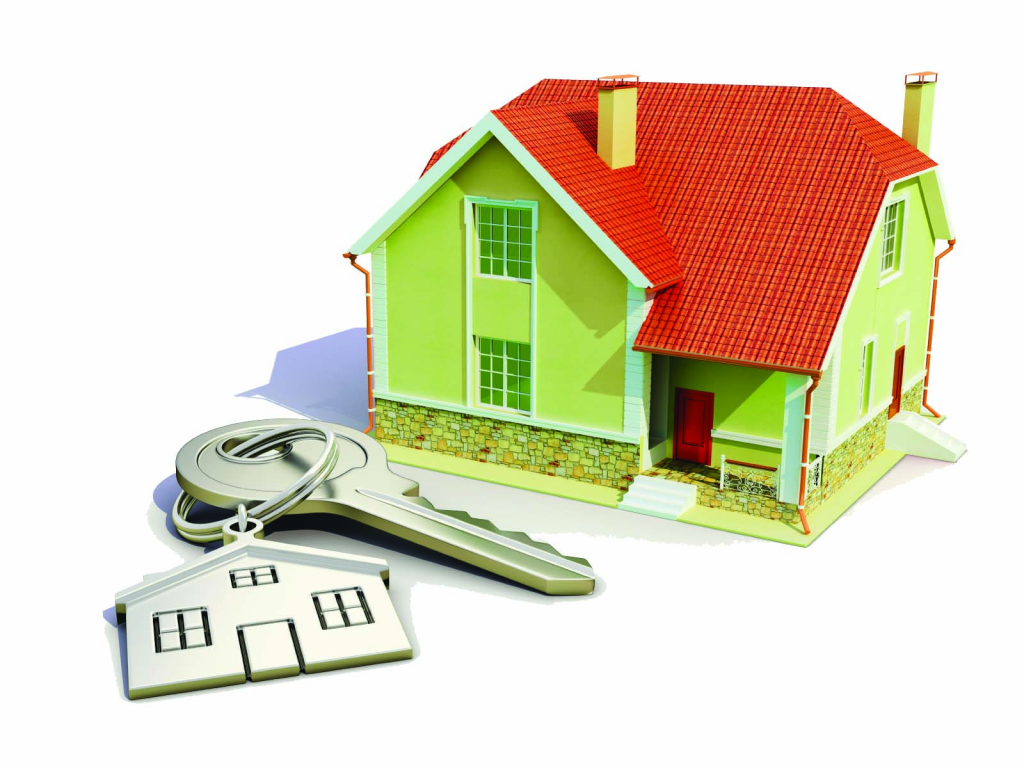 План на 2022
189,4 млн ₽
Исполнено в 2022
86,1 млн ₽
% исполнения
45,5 %
Осуществление отдельных государственных полномочий по предоставлению гражданам компенсационных выплат в целях создания дополнительных условий для расселения граждан из жилых помещений в домах, признанных аварийными (8 семей) – 38,3 млн ₽
  Проведение мероприятий по выкупу жилых помещений в соответствии со статьёй 32 ЖК РФ (кол-во помещений - 3) – 12,3 млн ₽
  Региональный проект НАО "Обеспечение устойчивого сокращения непригодного для проживания жилищного фонда" (7-завлений) – 22,6 млн ₽
  Обеспечение жильем молодых семей (7 семей) – 12,9 млн ₽
  Жилищные компенсационные выплаты по оплате процентов за пользование кредитом на приобретение жилья (2 человека) - 0,05 млн ₽
20
Муниципальная программа 
"Формирование комфортной городской среды в муниципальном образовании"
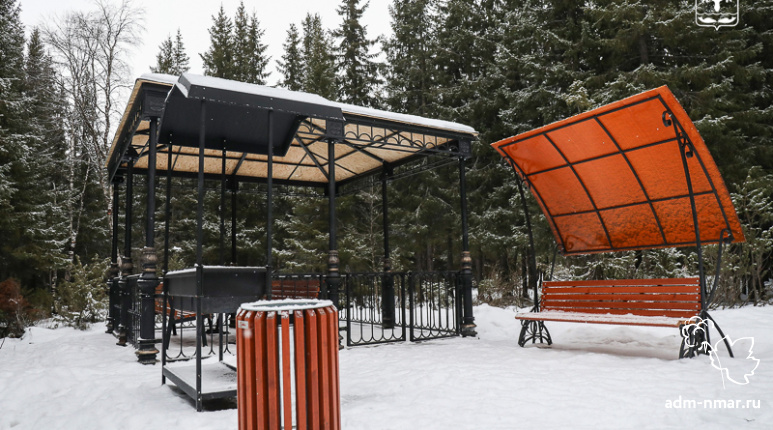 План на 2022
101,9 млн ₽
Исполнено в 2022
98,6 млн ₽
% исполнения
96,8 %
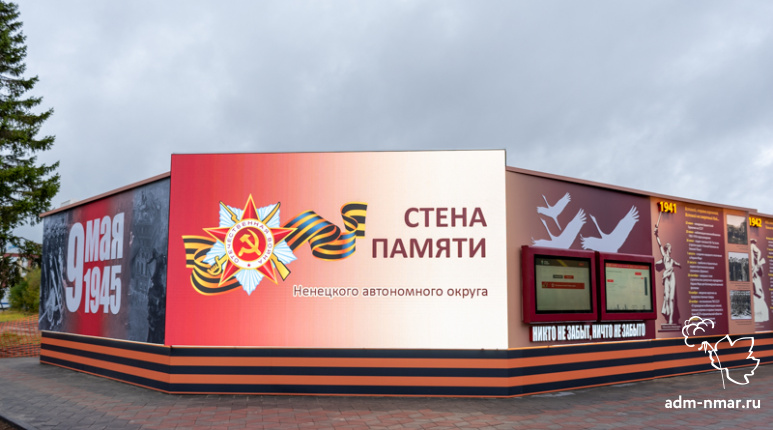 Благоустройство территории в районе ул. Рыбников, д.6Б, 3Б – 48,4 млн ₽
Обустройство рекреационной зоны в районе метеостанции - 4,5 млн ₽
Благоустройство и освещение дворовой территории дома 22 по улице Выучейского  - 2,3 млн ₽
Создание детской игровой спортивной площадки в микрорайоне "Малый Качгорт " (2этап) – 3,0 млн ₽
"Стена Памяти" – 39,7 млн ₽ и др.
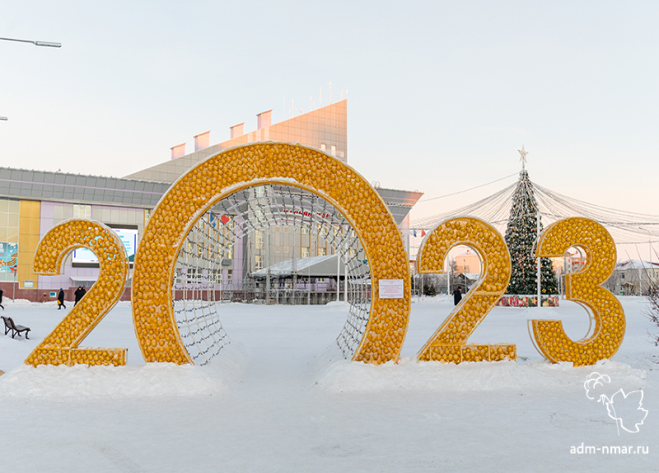 21
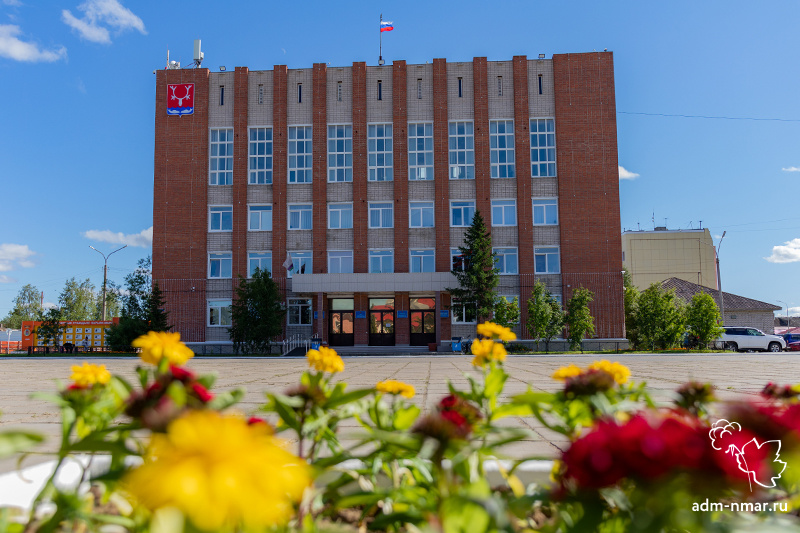 Муниципальная программа "Совершенствование и развитие муниципального управления в муниципальном образовании"
План на 2022
370,6 млн ₽
Исполнено в 2022
364,8 млн ₽
% исполнения
98,4 %
Осуществление деятельности Администрации МО "Городской округ "Город Нарьян-Мар" в рамках собственных и переданных государственных полномочий
  Обеспечение деятельности Администрации города
  Управление муниципальными финансами
  Управление и распоряжение муниципальным имуществом
22
Муниципальная программа 
"Повышение эффективности реализации молодежной политики в муниципальном образовании"
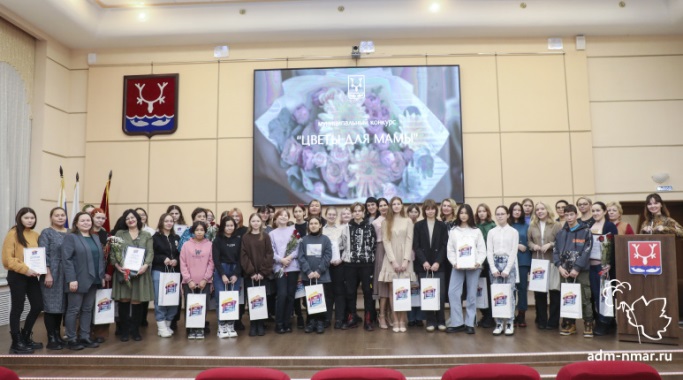 План на 2022
1,0 млн ₽
Исполнено в 2022
0,9 млн ₽
% исполнения
90,0 %
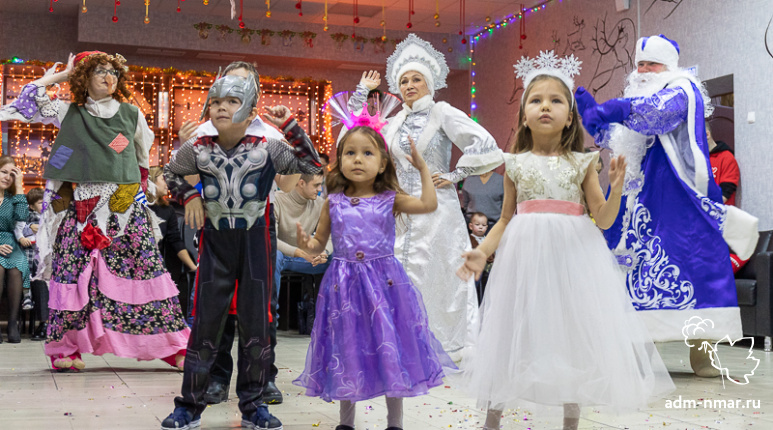 День самоуправления
  Акция "Мой подарок городу"
  Новогоднее мероприятие для молодых семей
  Участие молодежи города во всероссийских форумах,      съездах, фестивалях и конкурсах 
  Участие молодежи города Нарьян-Мара в спортивно-туристических слетах, сборах, соревнованиях, эстафетах 
  Городская военно-спортивная игра "К защите Родины готов"
  Ежегодная акция "Мои здоровые выходные" и др.
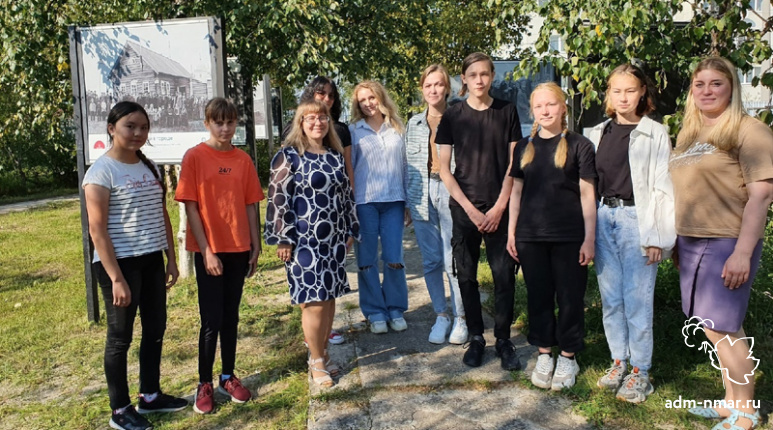 23
Муниципальная программа 
"Развитие предпринимательства в муниципальном образовании"
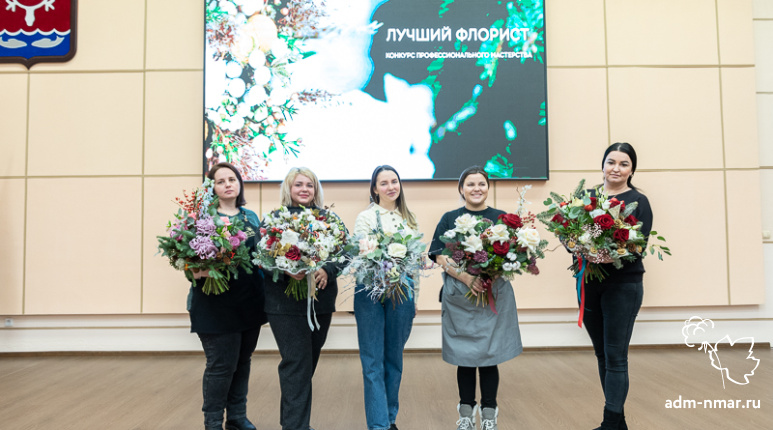 План на 2022
3,6 млн ₽
Исполнено в 2022
3,5 млн ₽
% исполнения
97,2 %
Субсидия на возмещение части затрат за приобретение и доставку имущества  - 1,1 млн ₽ 
  Субсидия на возмещение части затрат за аренду нежилых зданий и помещений  - 0,8 млн ₽
  Субсидия на возмещение части затрат за приобретение и доставку расходных материалов – 29,2 тыс. ₽
  Субсидия на возмещение части затрат за подготовку, переподготовку и повышение квалификации кадров – 0,2 млн ₽
   Гранты начинающим предпринимателям на создание                               собственного бизнеса - 0,8 млн ₽
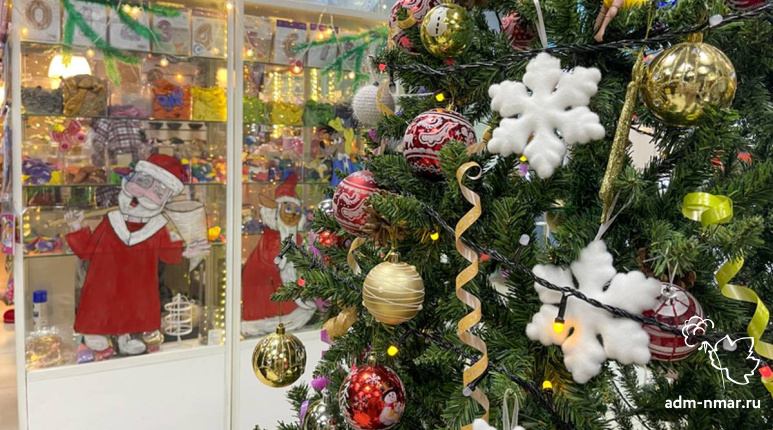 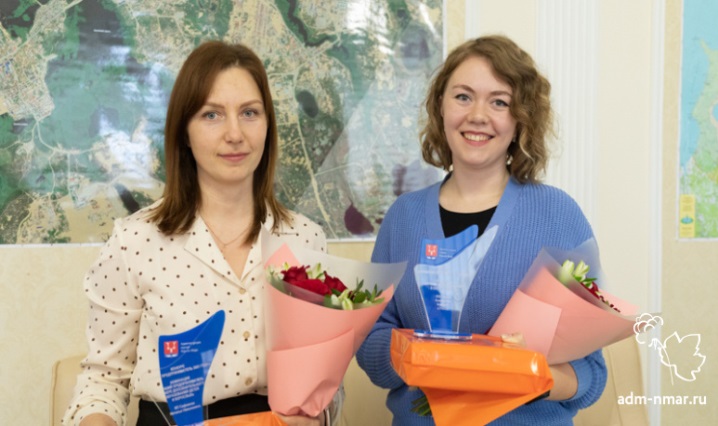 «Конкурс профессионального мастерства» - 0,2 млн ₽ 
Конкурс на «Лучшее новогоднее оформление» – 20,0 тыс. ₽ 
Конкурс «Лучший предприниматель года» - 0,2 млн ₽
24
Муниципальная программа 
"Развитие институтов гражданского общества в муниципальном образовании"
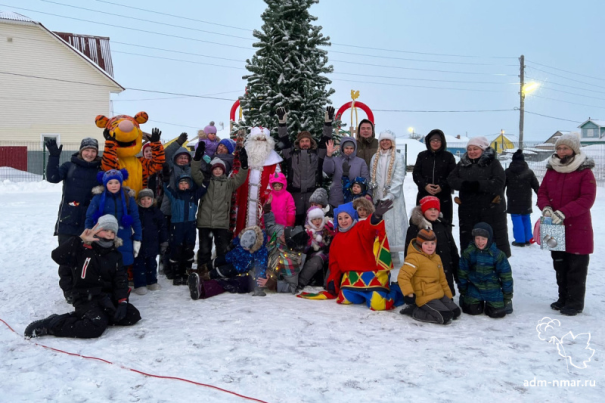 План на 2022
1,9 млн ₽
Исполнено в 2022
1,9 млн ₽
% исполнения
100,0 %
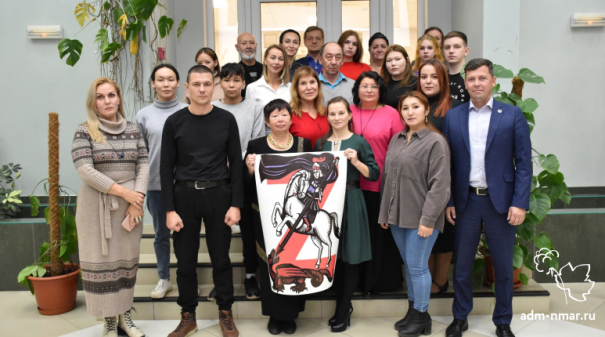 Реализация проектов социально ориентированных некоммерческих организаций – 0,6 млн ₽
Финансовая поддержка ТОС – 1,3 млн ₽
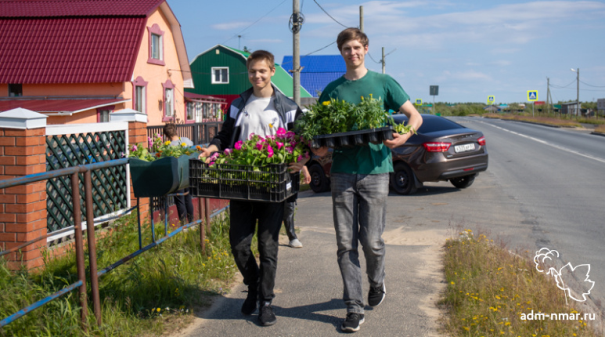 Количество СО НКО, общественных объединений граждан и ТОС, получивших поддержку в рамках реализации Программы - 12
25
Муниципальная программа 
"Поддержка отдельных категорий граждан муниципального образования"
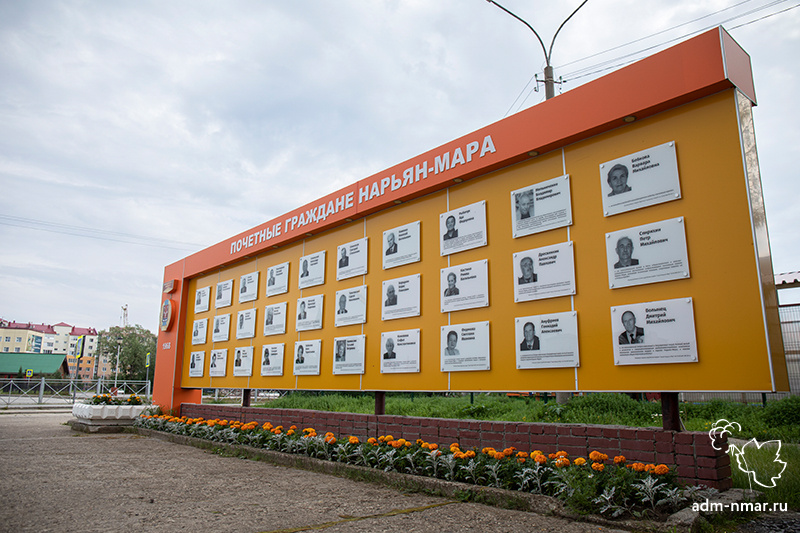 План на 2022
43,7 млн ₽
Исполнено в 2022
42,9 млн ₽
% исполнения
98,2 %
Единовременная денежная выплата гражданам, которые награждаются Почетной грамотой МО "Городской округ "Город Нарьян-Мар"
  Единовременная денежная выплата гражданам, которым присваивается звание "Ветеран города Нарьян-Мара"
  Выплаты гражданам, которым присвоено звание "Почетный гражданин города Нарьян-Мара"
  Выплаты гражданам, награжденным знаком отличия "За заслуги перед городом Нарьян-Маром"
  Подписка на общественно-политическую газету Ненецкого автономного округа "Няръяна вындер" лицам, имеющим право на бесплатную подписку"
  Единовременная выплата лицам, уволенным в запас после прохождения военной службы 
  Единовременная денежная выплата отдельным категориям граждан, принимавших участие в СВО
  Пенсии за выслугу лет
26
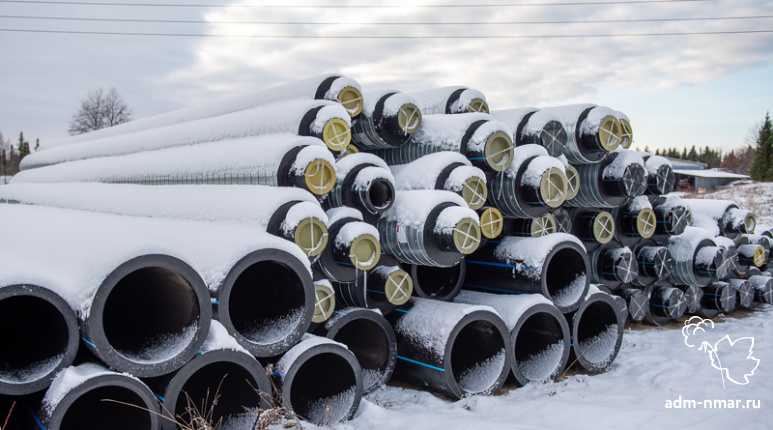 Муниципальная программа "Повышение качества водоснабжения"
План на 2022
73,2 млн ₽
Исполнено в 2022
69,6 млн ₽
% исполнения
95,1 %
"Реконструкция водовода в две нитки в надземном исполнении от ВНС-1 до колодцев перехвата в районе курьи Городецкая по ул. Пионерская" - 35,8 млн ₽
"Реконструкция наружного водовода в две нитки от ВК-19 по ул. Пионерская до ВК-82 перекресток улиц Пионерская и Ленина" - 33,8 млн ₽
27
Расходы по разделам и подразделам за 2022 год 
и причина отклонения от первоначального плана
28
Расходы по разделам и подразделам за 2022 год 
и причина отклонения от первоначального плана
29
Расходы по разделам и подразделам за 2022 год 
и причина отклонения от первоначального плана
30
Расходы по разделам и подразделам за 2022 год 
и причина отклонения от первоначального плана
31
Расходы по разделам и подразделам за 2022 год 
и причина отклонения от первоначального плана
32
Расходы по разделам и подразделам за 2022 год 
и причина отклонения от первоначального плана
33
Сведения о выполнении обязательств по финансированию социально-значимых проектов муниципального образования за 2022 год
34
Сведения об объемах муниципального долга
35
Контактная информация для граждан
График работы: пн-пт с 8:30 до 17:30; обед с 12:30 до 13:30; сб,вс- выходной день.
почтовый адрес: 166000, Ненецкий автономный округ, г. Нарьян-Мар, ул. Ленина, 12
электронный адрес: gorfinup@adm-nmar.ru
сайт: www.adm-nmar.ru
36